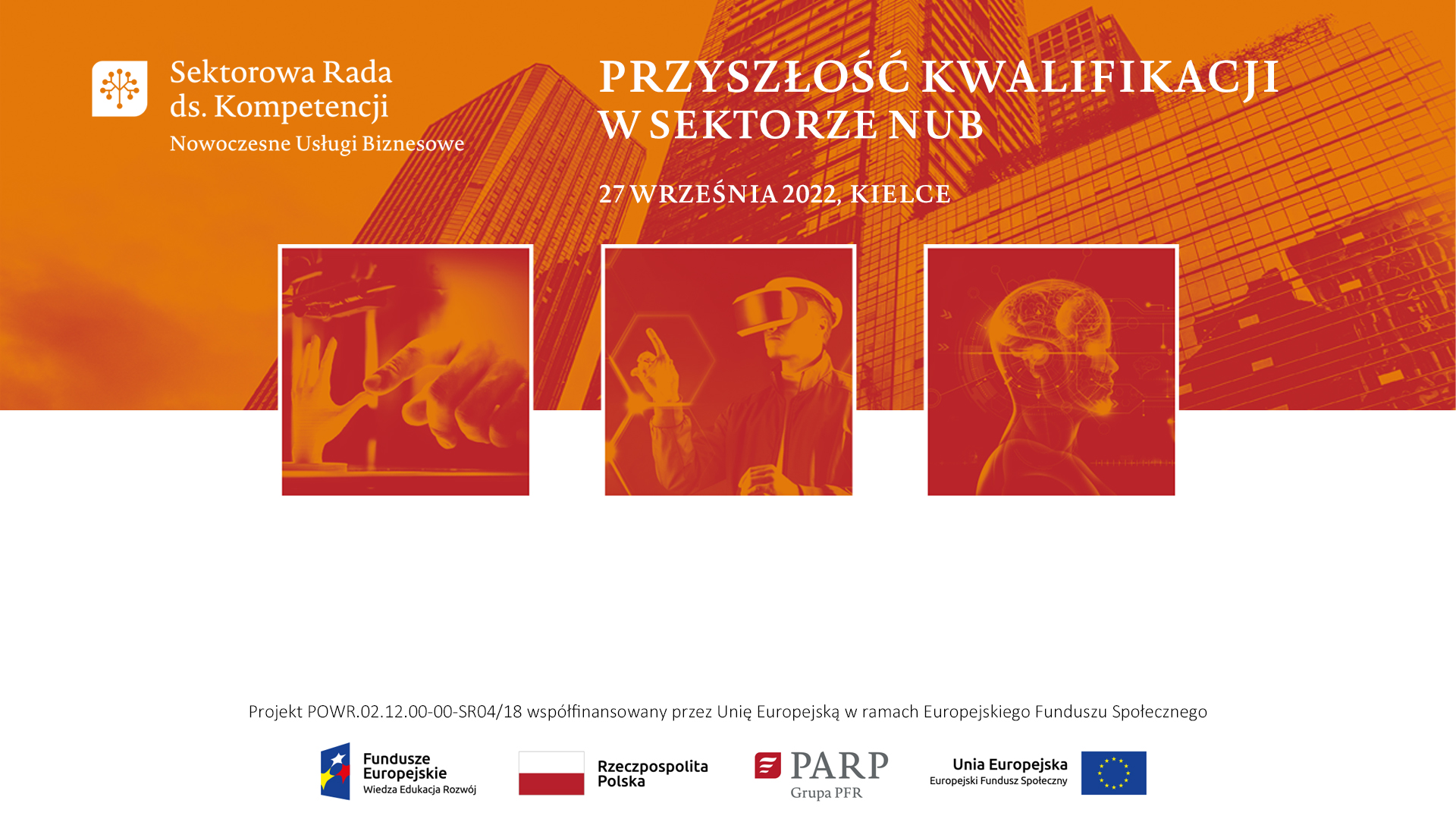 Megatrendy, czas zmian, szanse i możliwości rozwoju województwa świętokrzyskiego i Polski
Piotr Fałek – Przewodniczący SRKNUB
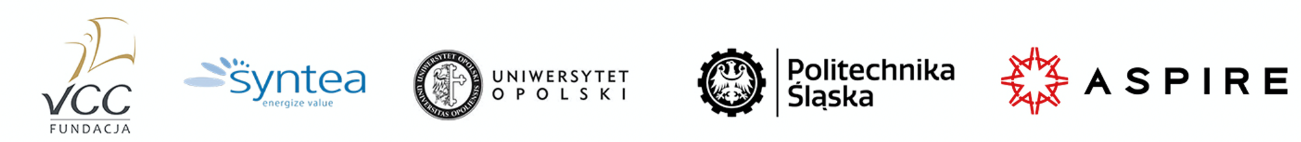 Zbudowanie bliskiej i powtarzalnej współpracy pomiędzy środowiskiem edukacji a sektorem nowoczesnych usług dla biznesu (NUB). 

SRK mają charakter doradczo-konsultacyjny wynikający z zapisów ustawy o PARP (Dz.U. 2000 nr 109 poz. 1158)

Rezultat: 
Przygotowywanie kadr umożliwiających konkurowanie lokalnym przedsiębiorcom – mix kompetencji i dostępności zasobów
sektor Nowoczesne Usługi Biznesowe (NUB)

wielość definicji, wielość zakresów
wg raportów firm doradczo - konsultingowych BSS (Business Service Sector) to BPO, SSC, R&D i ITO
wielość procesów biznesowych i wielość stanowisk pracy
sektor in statu nascendi w kontekście definicyjnym, sektor wyodrębniony w realnej gospodarce (Mordor)
ponad 1400 centrów BSS w Polsce, ok. 400 tys. bezpośrednio zatrudnionych
wpływ na ok 5% PKB
roczne zatrudnienia na poziomie ponad 5% nowych miejsc pracy
Prognozowane zmiany na rynku pracy. Przegląd scenariuszy 
Raport opracowany przez Instytut Analiz Rynku Pracy, w oparciu o przegląd literatury przedmiotu, na zlecenie Polskiej Agencji Rozwoju Przedsiębiorczości.Warszawa, maj 2022
OECD prognozuje, że 65% dzieci rozpoczynających edukację będzie pracować w zawodach, które jeszcze nie istnieją
SAMSUNG
 konieczność wielokrotnego przebranżawiania się w ciągu życia (56% respondentów); 
 nasilenie cyberataków powodujących główne zagrożenie dla branż i gałęzi gospodarki (57%); 
 nadanie nowej wartości pracy rąk, co oznacza, że w coraz bardziej zautomatyzowanym i technologicznym świecie praca rąk, rzemiosło, małe manufaktury nabiorą nowej wartości, będą doceniane i bardziej wartościowe (54%).
PwC
 73% badanych optymistycznie postrzega rynek pracy w przyszłości; 
 74% jest gotowych uczyć się nowych umiejętności lub całkowicie przekwalifikować się, aby zachować zdolność do zatrudnienia w przyszłości; 
 60% uważa, że w przyszłości niewiele osób będzie mogło cieszyć się stabilnym długoterminowym zatrudnieniem; 
 70% respondentów rozważyłoby zastosowanie terapii podnoszącej wydajność intelektualną i fizyczną, gdyby poprawiło to ich sytuację na rynku pracy.
Polski Instytut Ekonomiczny 

Siłą napędową zmian rynku pracy w perspektywie do 2035 r. będą wirtualizacja rynku oraz praca w rozproszonych zespołach.
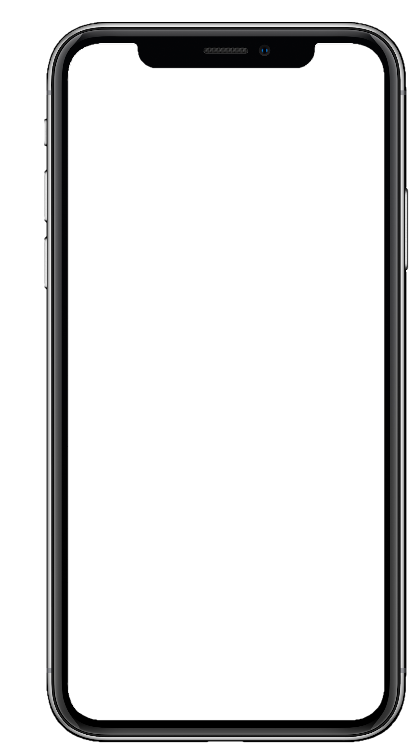 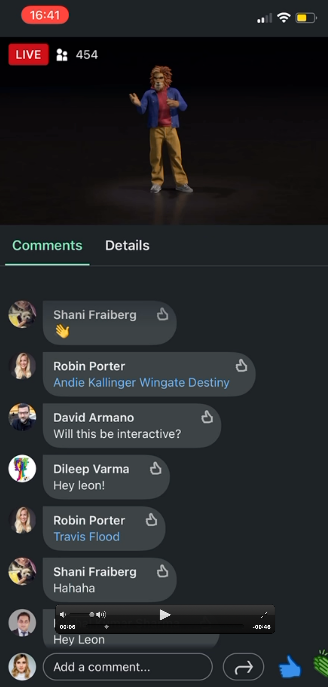 Deloitte 
niedobór talentów na rynku zmusi pracodawców do zabiegania o pracowników; 
na rynku przesyconym wykwalifikowanymi pracownikami dojdzie do ostrej rywalizacji o ograniczoną liczbę miejsc pracy; 
niedobór wykwalifikowanych pracowników wzmocni podział na życie zawodowe i osobiste; 
gdy podaż talentów jest wysoka, pracodawcy będą mogli wybierać pracowników nie tylko ze względu na umiejętności i możliwości, ale także pod kątem zaangażowania w cele organizacji.
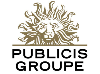 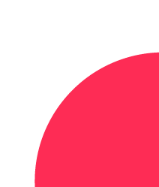 Shop is where Discovery 
Turns to Purchase
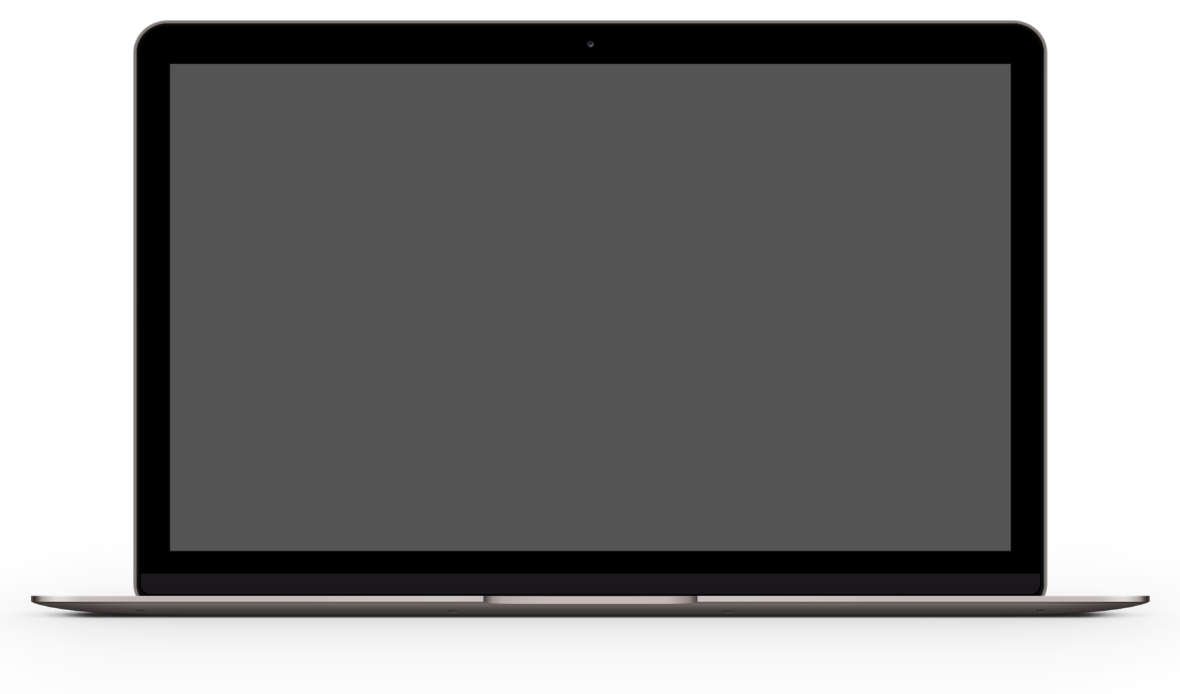 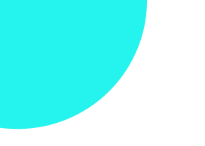 Cyfrowa Reindustrializacja
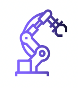 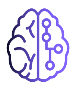 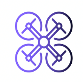 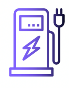 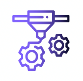 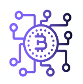 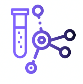 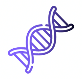 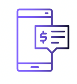 atrakcyjna praca + przewaga konkurencyjna
Cyfryzacja 2.0 – realne wykorzystanie technologii typu Lean Office / Smart City itp.
Reindustrializacja 2.0 – konkurencyjny przemysł np. Druk 3D, RPA, ML, BDA, VR, AI itp.
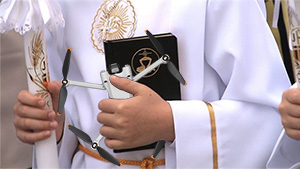 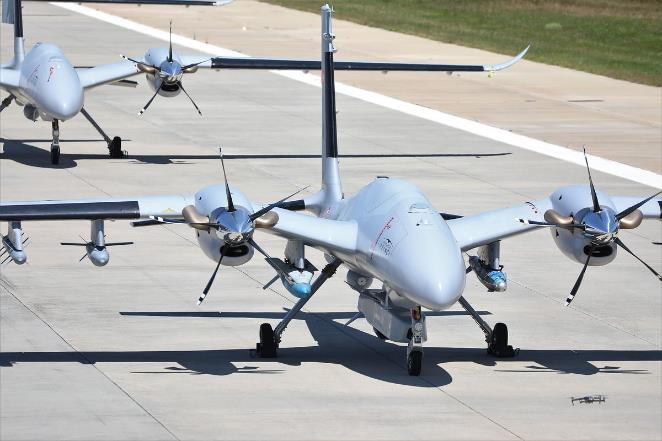 Dron
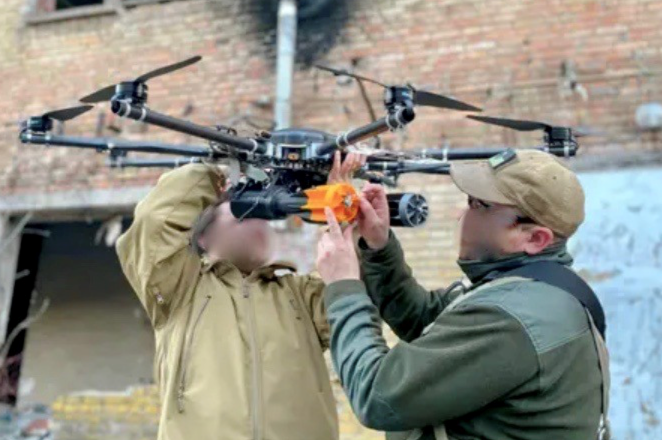 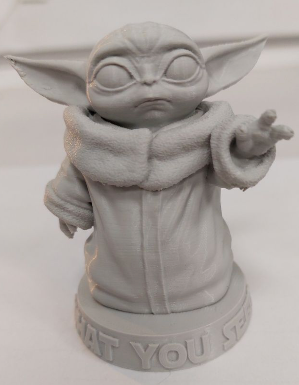 Druk 3D
7 projektów flagowych UE
kompetencje
kompetencje
kompetencje
kompetencje
kompetencje
kompetencje
6 maja 2022 r. Prezydent RP Andrzej Duda podpisał:Ustawę z dnia 28 kwietnia 2022 r. o zasadach realizacji zadań finansowanych ze środków europejskich w perspektywie finansowej 2021–2027


Ustawa zmierza w szczególności do: 
1) wprowadzenia mechanizmów koordynacji realizacji programów wspófinansowanych ze środków funduszy strukturalnych, Funduszu na rzecz Sprawiedliwej Transformacji i Funduszu Spójności;
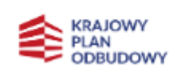 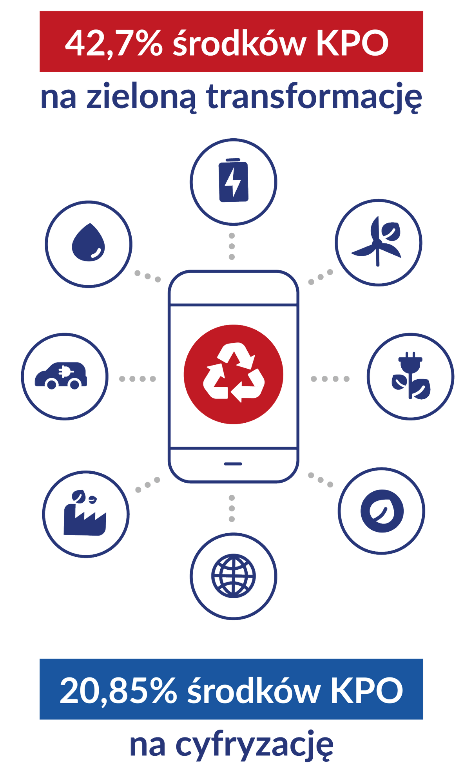 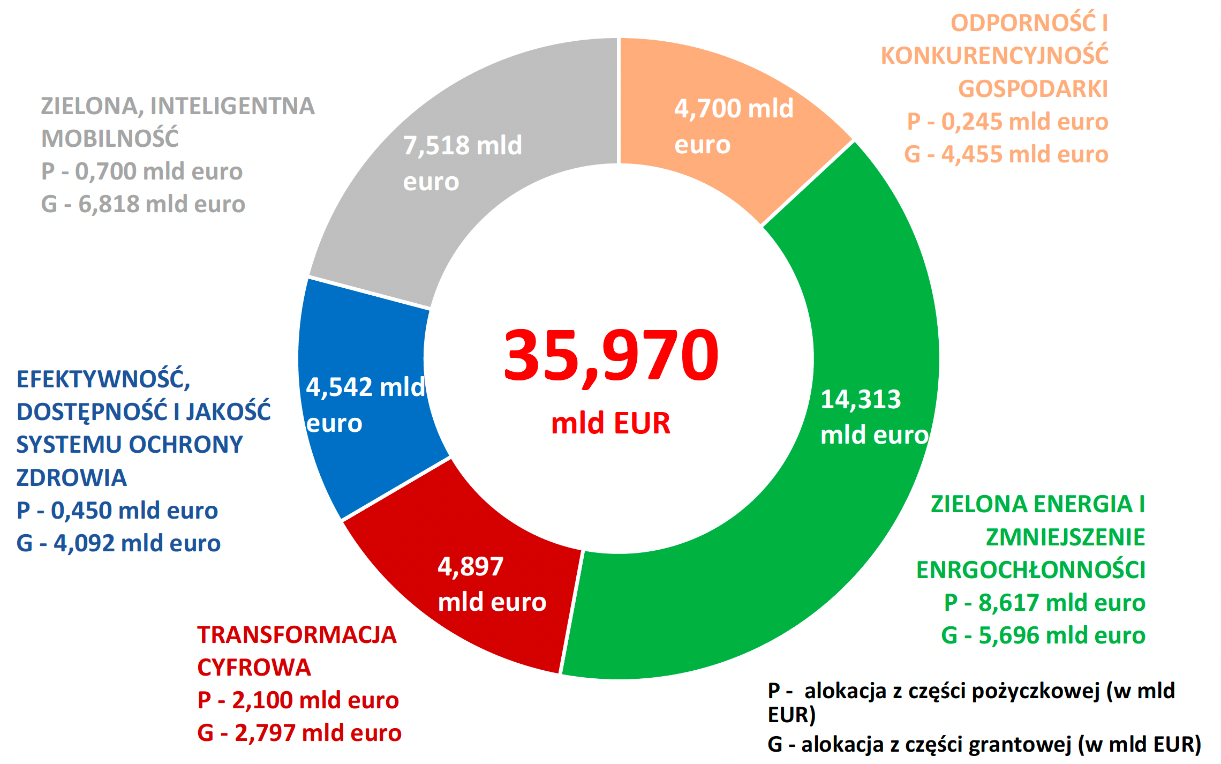 https://www.gov.pl/attachment/2572ae63-c981-4ea9-a734-689c429985cf
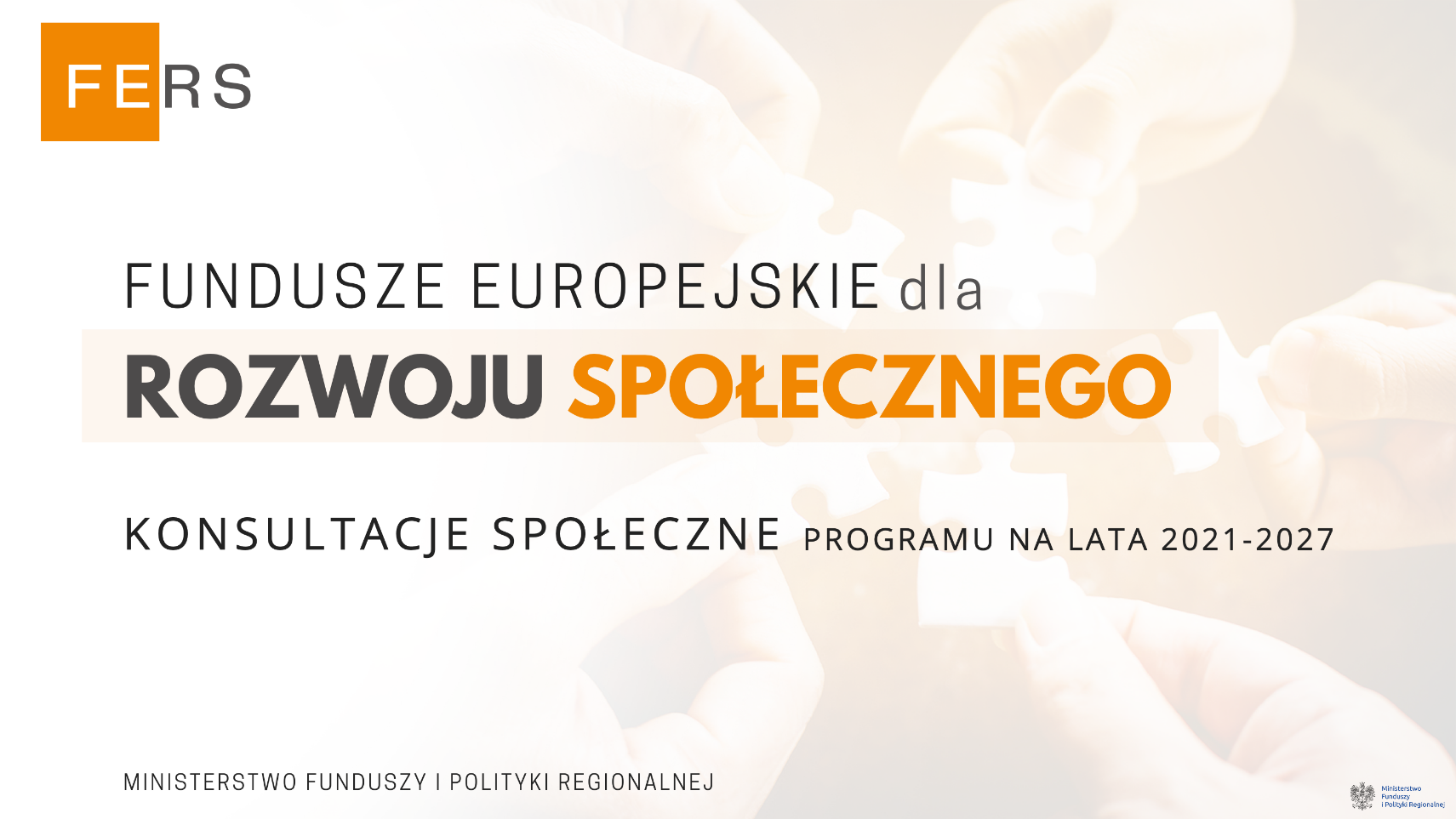 https://www.power.gov.pl/media/101412/Prezentacja_FERS.ppt
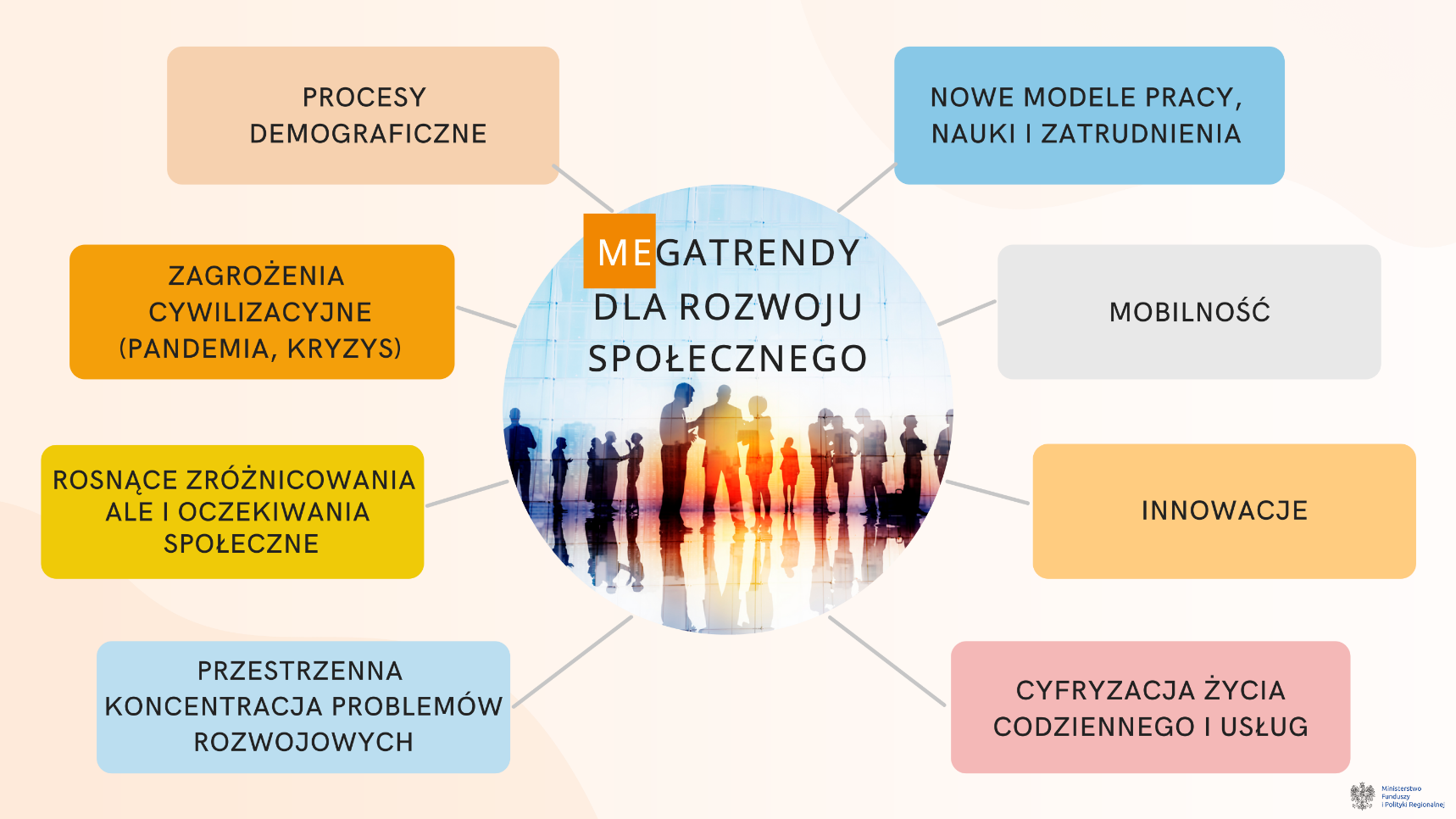 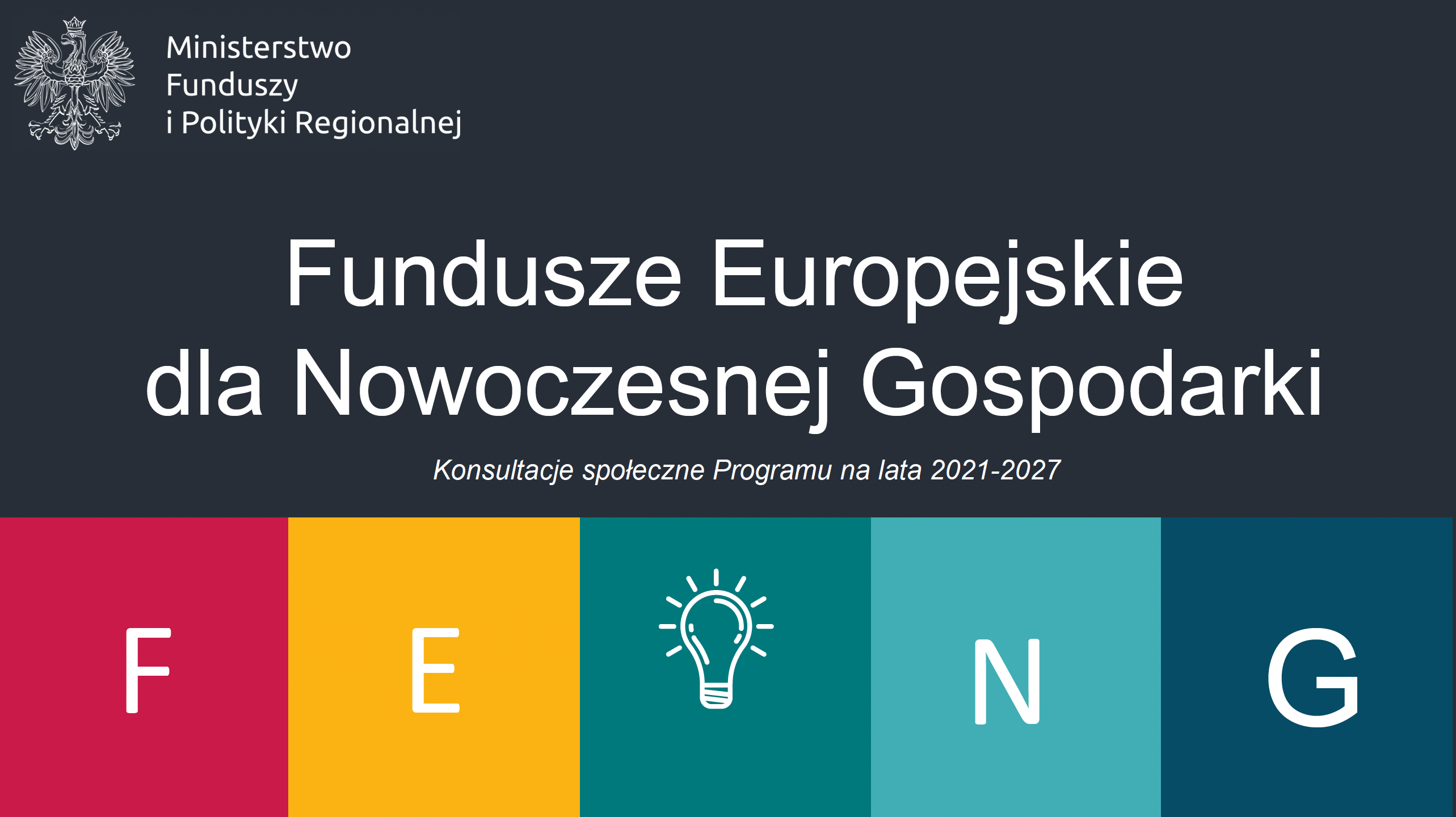 https://www.poir.gov.pl/media/99395/FENG_prezentacja_konsultacje_spoleczne_.pdf
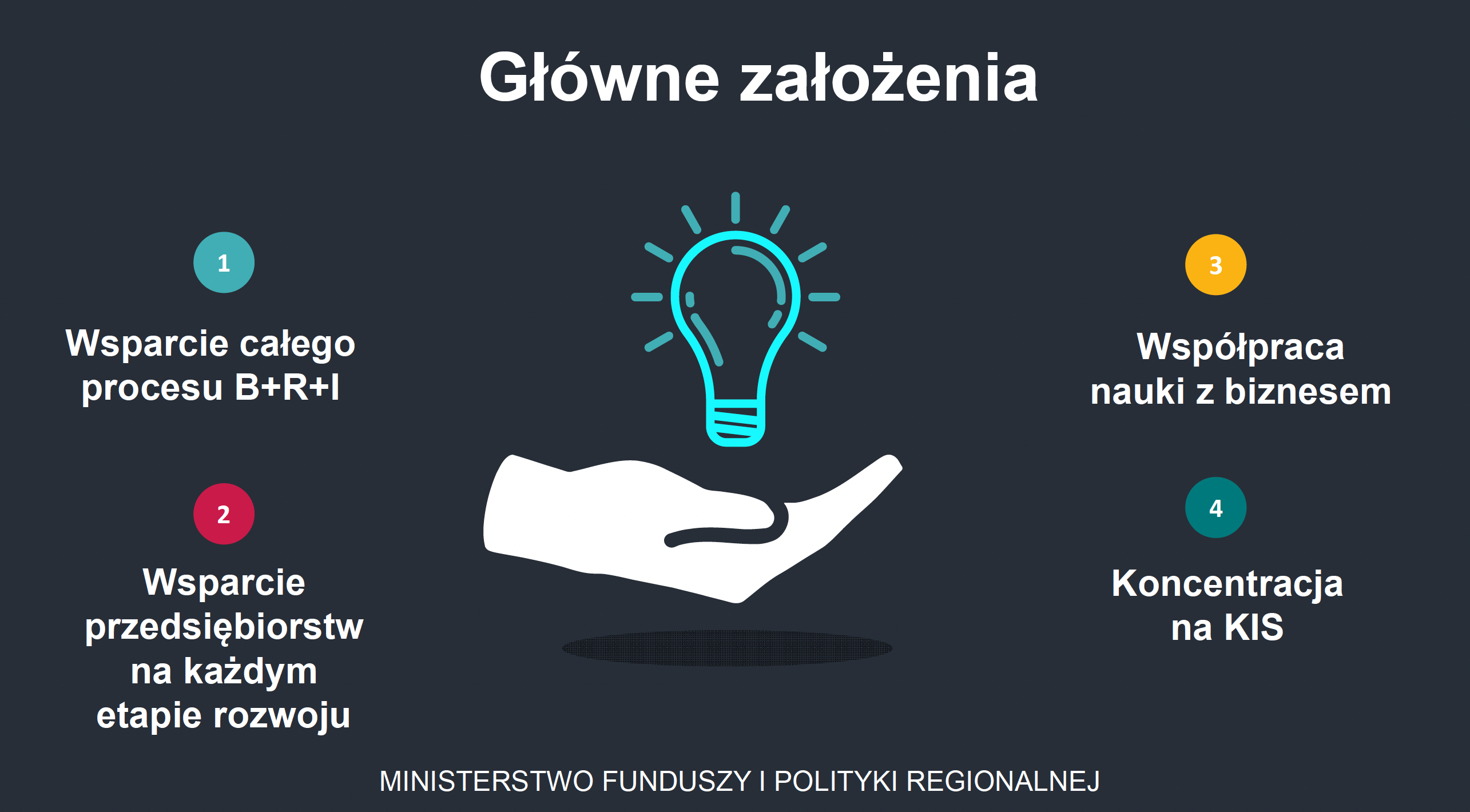 Rola SRK (wynikająca z zapisów dokumentów)


wdrażanie rekomendacji Rad Sektorowych dotyczących obszarów kluczowych dla rozwoju społeczno-gospodarczego kraju
realizacja badań Bilansu Kapitału Ludzkiego oraz badań tematycznych w obszarach kluczowych dla efektywności rynku pracy (także na poziomie wojewódzkim)

propagowanie uczenia w miejscu pracy, budowanie systemowej współpracy przedsiębiorca - uczelnia/szkoła

współpraca z instytucjami zarządzającymi programami regionalnymi
Środki centralne (FENG i FERS) i lokalne (stare RPO)
KPO w latach 2022-2026
Częściowo nowa logika – komponent B+R, zawsze kompetencje
Wyraźne podkreślenie cyfrowej transformacji
Kompetencje wprost bazujące na ZSU 2030 i ZSK


Projekty będą bardziej wymagające i kompleksowe
Większa odpowiedzialność za „komercyjny” efekt 
KPO według logiki „pieniądze za rezultaty” 
Współpraca interesariuszy z różnych „silosów”
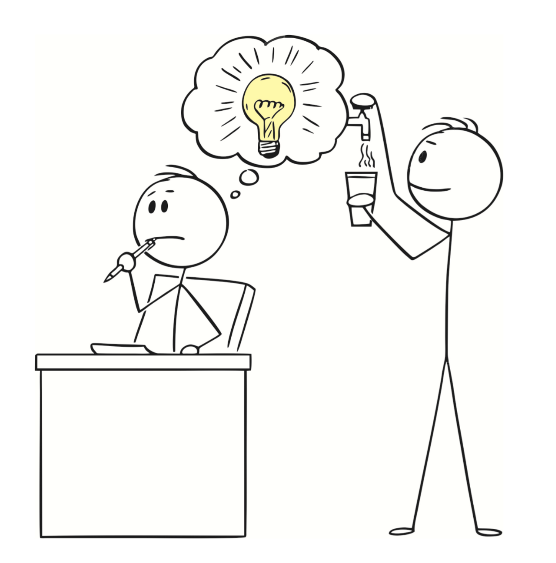 Przedsiębiorcy
Edukacja formalna
Publiczne służby zatrudnienia
Podstawa programowa
Wskaźnik
Wyniki matur
Zysk
Bezrobotny
Pracodawca
cyfryzacja
PARP
Kwalifikacje
Kwalifikacje
Laboratoria
przyszłosci
Aktywizacja zawodowa
Doradztwo zawodowe
Zielona transformacja
robotyzacja
MEiN
Kompetencje
cyfryzacja
internacjonalizacja
Staże i praktyki
Uczeń
KFS
cybersecurity
Edukacja pozaformalna
B+R
Staże i praktyki
Student
LLL
AI/VR/AR
Doposażenie
parametryzacja
Doposażenie
Studia podyplomowe
Inwestycje lokalne
BCU
CKZ / CKU
Infrastruktura
Przykłady
Centrum Kompetencji Nowoczesnych Usług Biznesowych w Zabrzu 

Założyciele:
Miasto Zabrze
Wydział Organizacji i Zarządzania Politechniki Śląskiej
SRK NUB (Syntea S.A. jako Lider konsorcjum)

eduTECH klaster

Założyciele:
Małopolska Agencja Rozwoju Regionalnego S.A. 
Fundacja Inteligentna Małopolska
Stowarzyszenie Miasta w Internecie 
Fundacja Horyzont 360 
SRK NUB (Syntea S.A. jako Lider konsorcjum)
Wiśniowski sp. z o.o. spółka komandytowo akcyjna
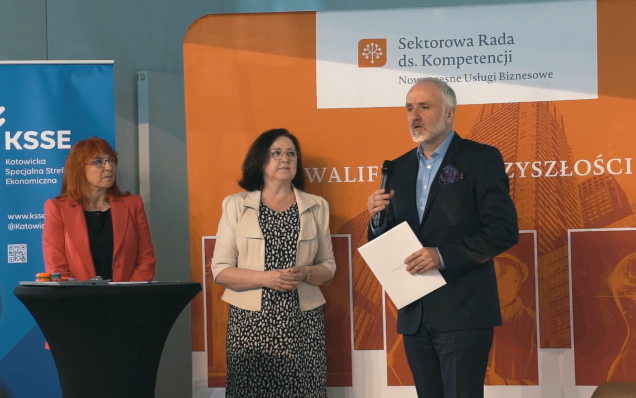 Oczekiwane efekty
TALENT:
Kompetencje językowe – 2 języki obce 
Kompetencje merytoryczne – zaawansowane systemy informatyczne np. ERP, zarządzanie projektami, finanse-rachunkowość, sztuczna inteligencja, cyberbezpieczeństwo, metaverse, robotyka itp.
Kompetencje miękkie – zarządzanie konfliktem, praca hybrydowa i efektywna praca zdalna, szerokokontekstowość, zarządzanie obciążeniem kognitywnym



Taki TALENT jest gotowy do podjęcia pracy w sektorze NUB na stanowiskach middle level

lub założenia własnej działalności / pracy w innych miejscach wymagających nowoczesnych kompetencji
Smart
AI/ML/CS
Blockchain
Metaverse
RPA
Druk 3D
„stare” IT
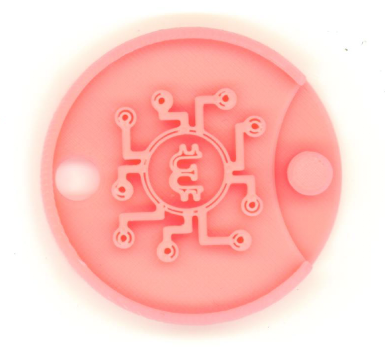 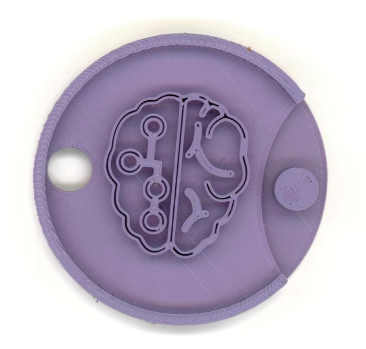 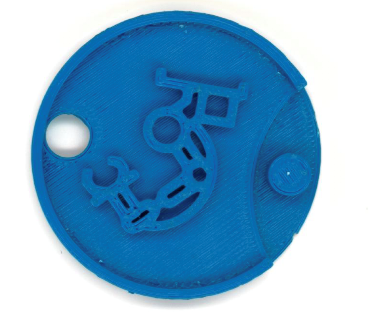 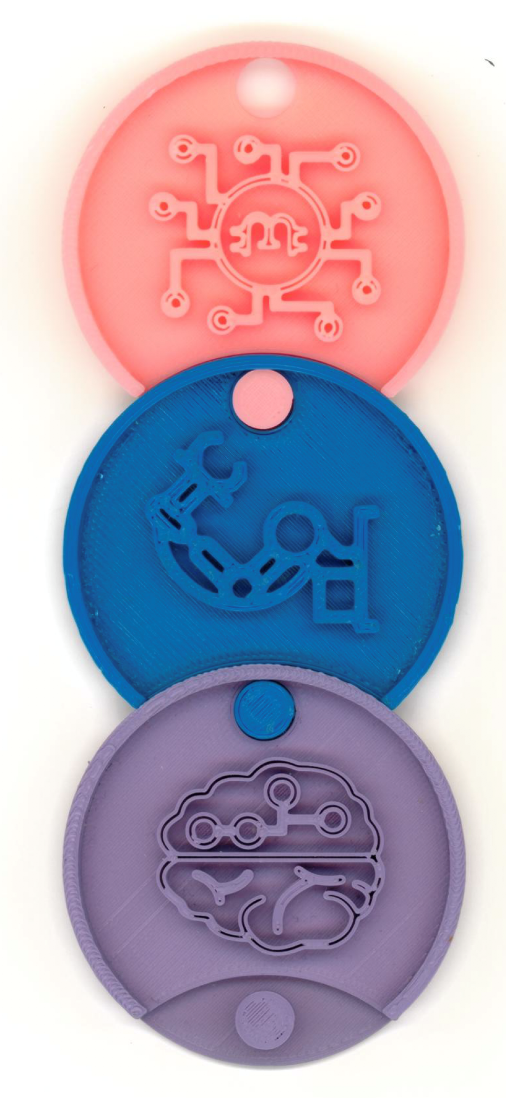 TALENT
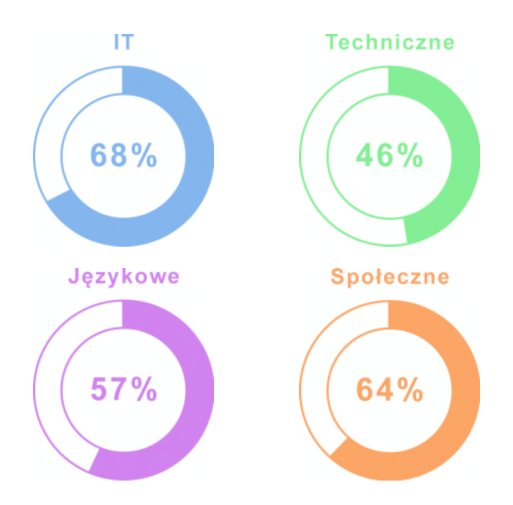 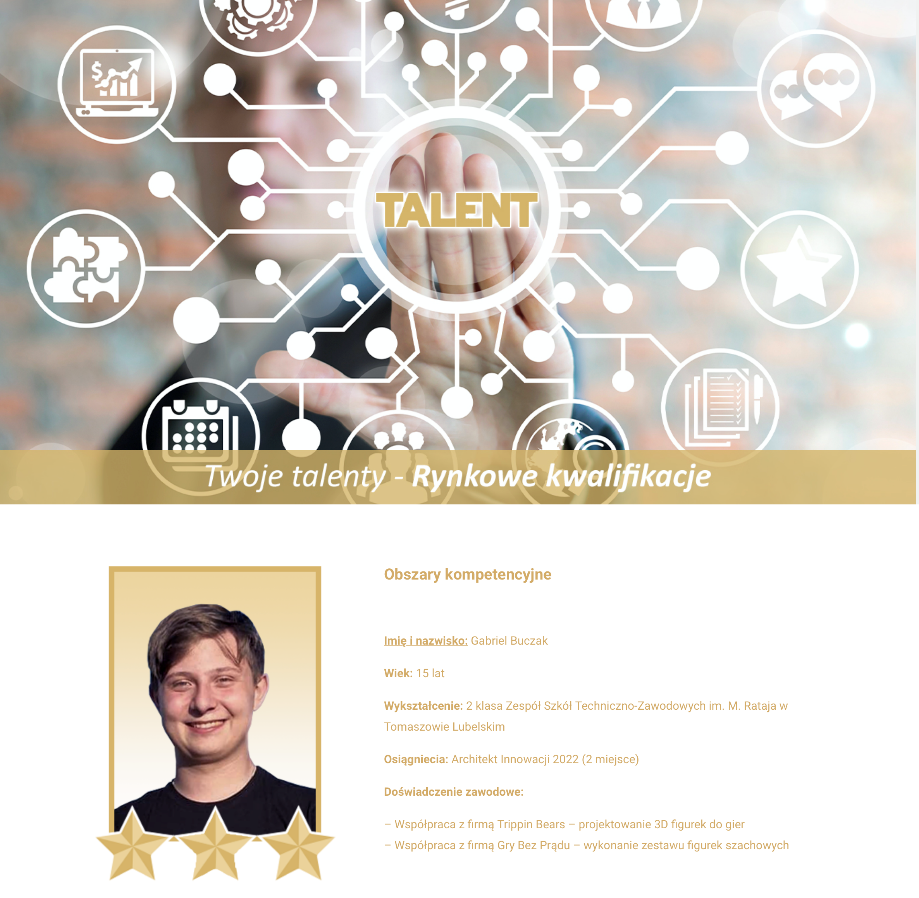 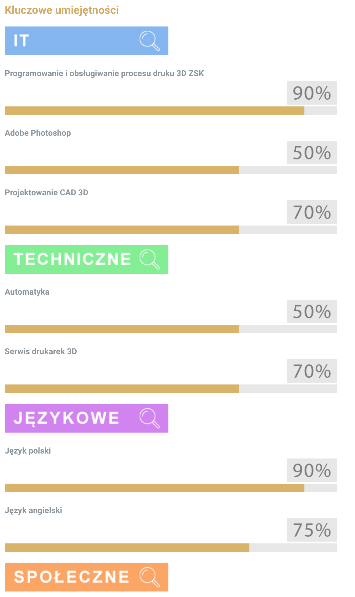 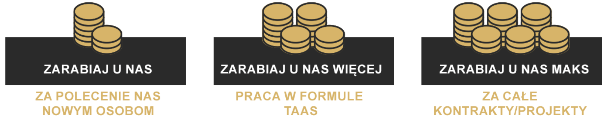 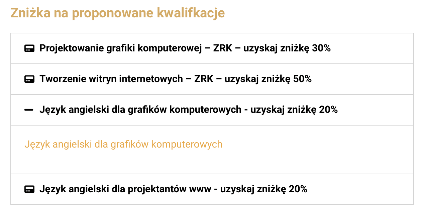 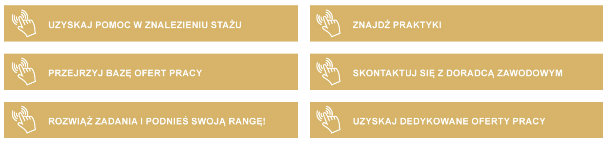 Anti acess area denial (A2Ad)
Czas usługi <10s 
Jednostkowy koszt >1 mln USD
Koszt systemu >XX mld USD

Konsekwencje braku - OPŁAKANE
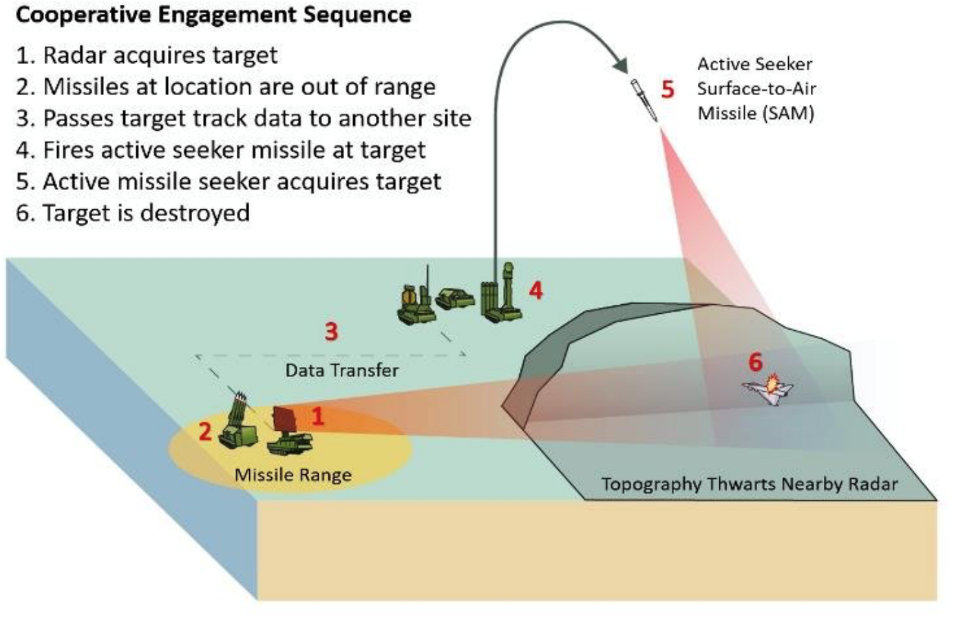 Jakość życia
Talent Community Practice (TCP)
Czas usługi >12 lat
Jednostkowy koszt  - nieznany
Koszt systemu – nieznany

Konsekwencje braku - IGNOROWANE
Praca
Lokalna 
społeczność
Diagnoza
Staże
Dopasowanie
Szkoła
Kompetencje
Uczelnia
TALENT
Kwalifikacje
Krótkie formy
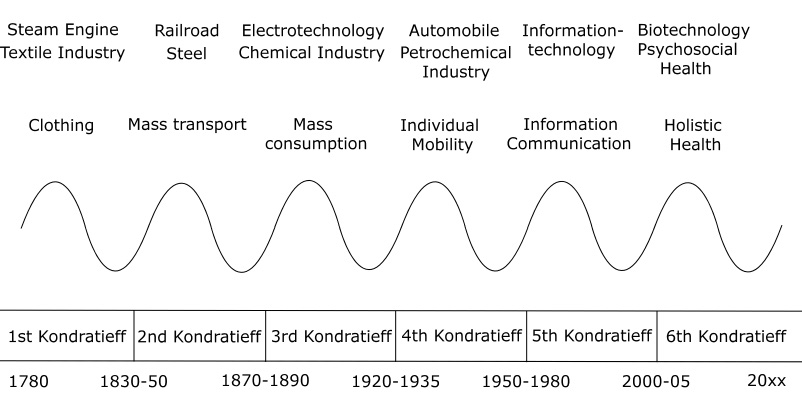 innowacje
dominujący sektor
Innowacyjność gospodarki zapewnią maszyniści czy konstruktorzy ?
Dlaczego Apple jest z USA, Siemens z Niemiec, a Samsung z Korei ?
Skąd te Chiny ?
Jak Prusy zbudowały potęgę w 19 w. ?
Nefiodow L. and Nefiodow S. 2014. The Sixth Kondratieff. The New Long Wave of the Global Economy. 
Schneider M., Dennerlein R., Köse A., Scholtes L. 1992. Health Care in the EC Member States. Health Policy 20 (1–2): 1–251.
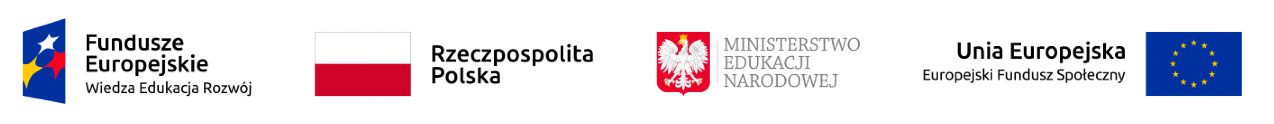 Rozwijanie kompetencji kadry dydaktycznej w zakresie doradztwa edukacyjno-zawodowego (makroregion IV)

Kielce, Busko- Zdrój, Jędrzejów, Ostrowiec Świętokrzyski, Starachowice; 

Prezentacja środowiska laboratoryjnego dla kwalifikacji z kluczowych branż: 
a. Wersja stacjonarna środowiska; 
b. Wersja on-line środowiska; 
c. Wsparcie edukacyjne w postaci Wirtualnej Rzeczywistości; 
2. Prezentacja w/w środowisk na przykładzie następujących kluczowych kwalifikacji rynkowych (ZSK): 
a. Programowanie i obsługiwanie procesu druku 3D; 
b. Przygotowywanie potraw zgodnie z trendami rynkowymi i zasadami zdrowego żywienia; 
c. Monter stolarki budowlanej; 
Warsztat polega na poznaniu możliwości środowisk edukacyjnych, w jakie mogą być doposażone jednostki dydaktyczne oraz pokaz praktycznego zastosowania tych pracowni w procesie edukacyjnym i egzaminacyjnym przy jednoczesnym wykorzystaniu nowoczesnych narzędzi jakimi są technologia skanu, druku 3D oraz wirtualnej rzeczywistości.
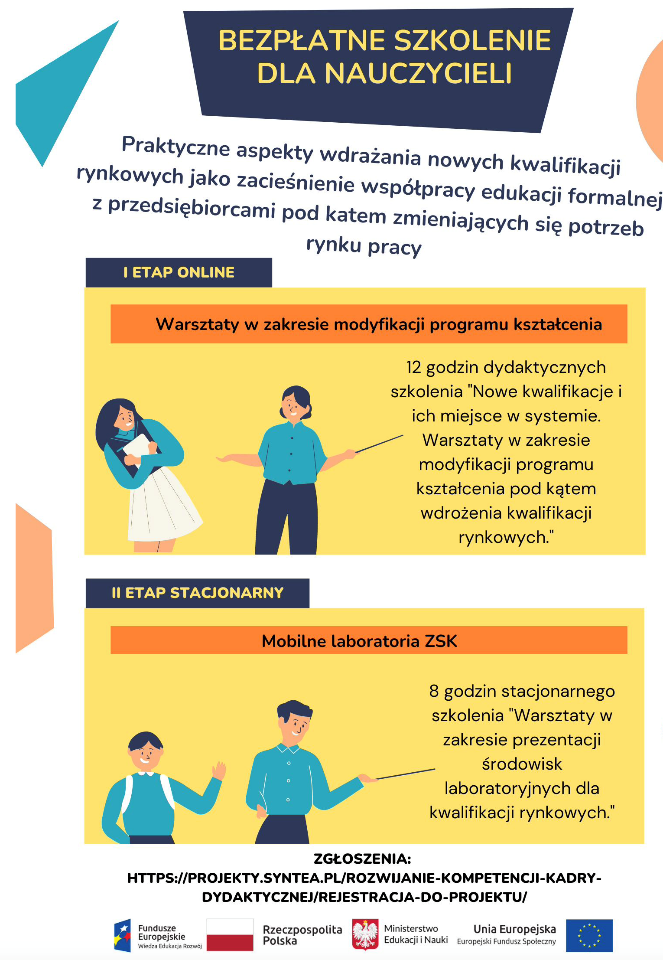 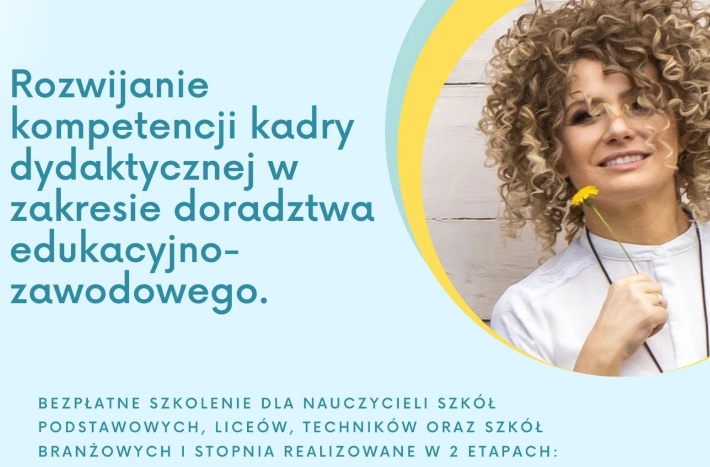 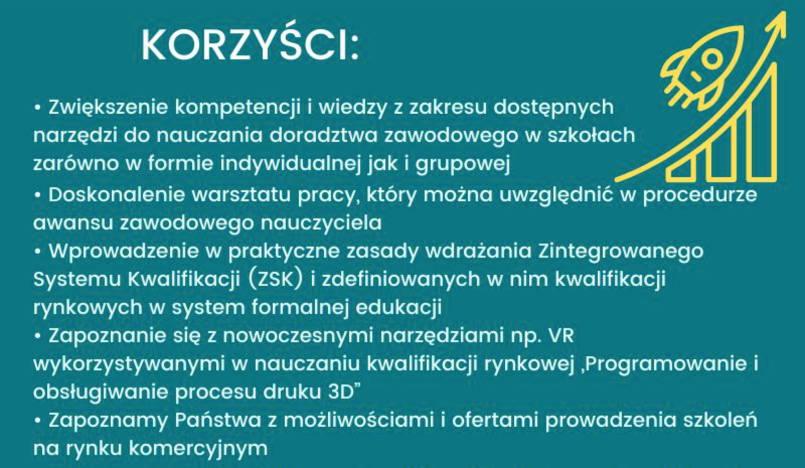